Moose on the Loose
Using Ancient sedDNA to Detect Moose Arrival Time
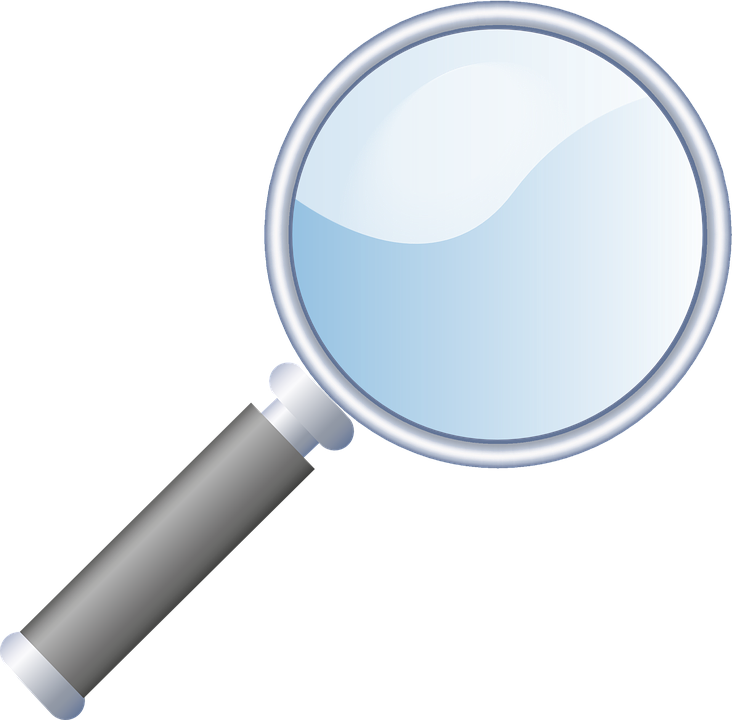 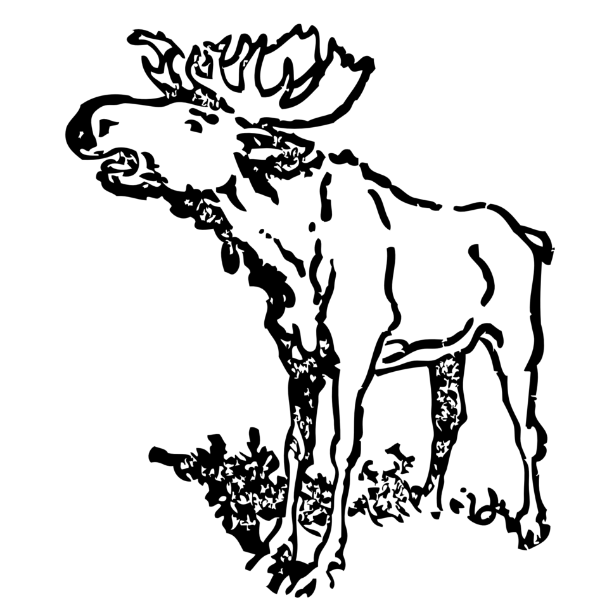 Samantha N. Hershauer, Colin J. Sobek, Carol L. Chambers, Viacheslav Y. Fofanov, Darrell S. Kaufman, Faith M. Walker
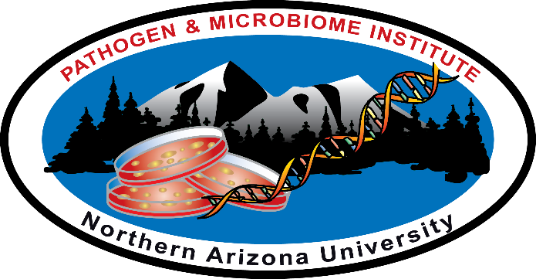 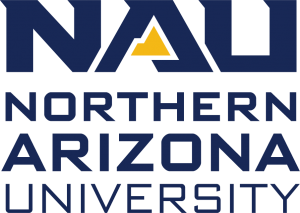 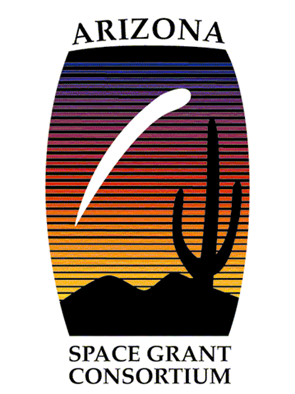 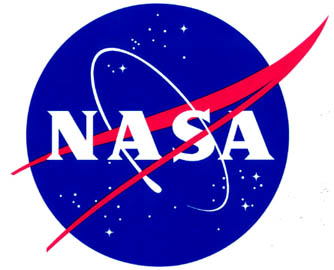 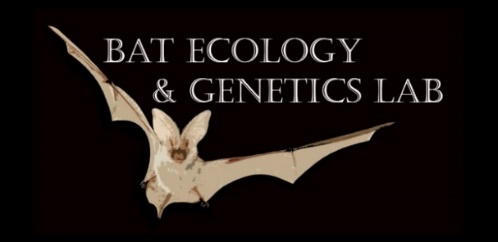 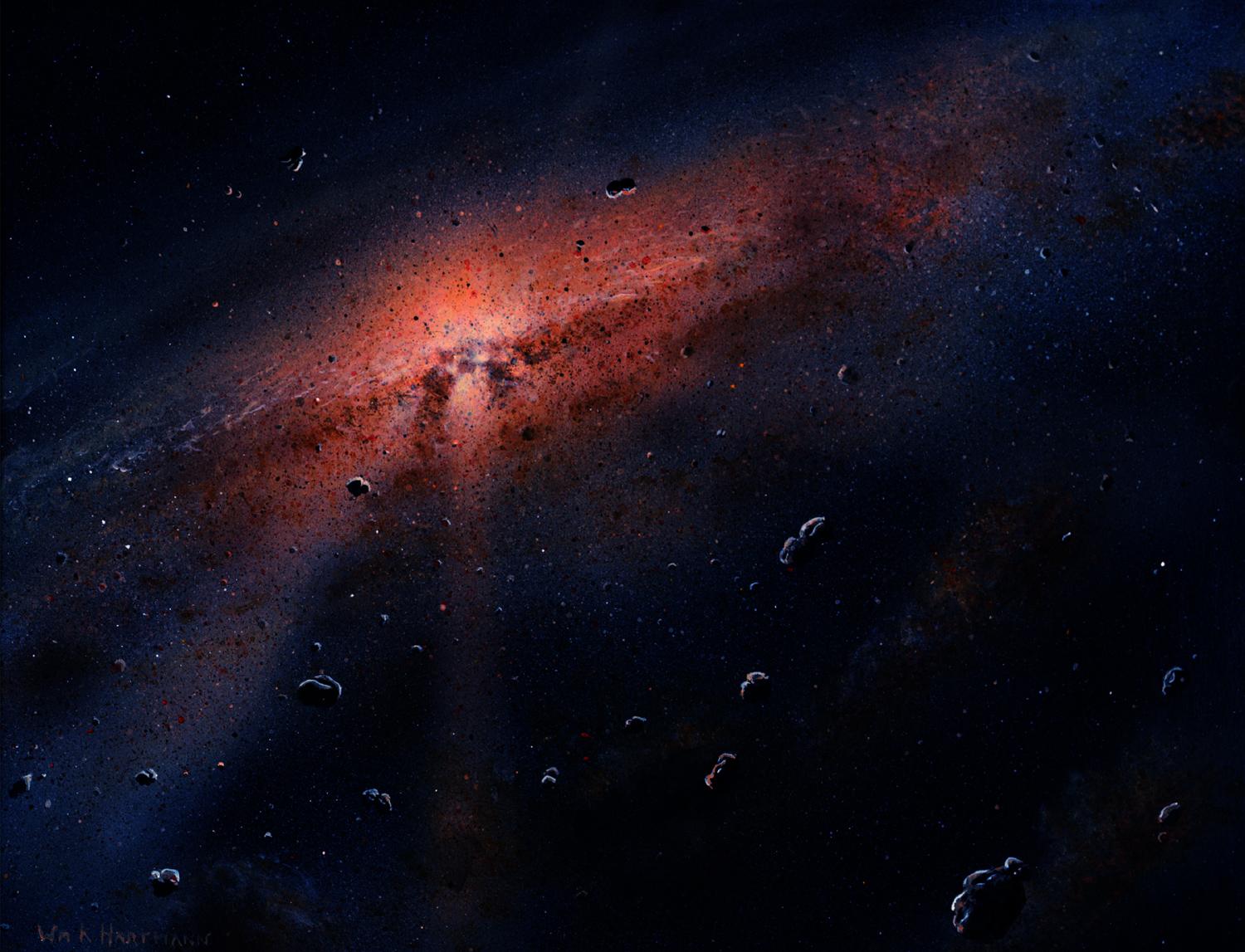 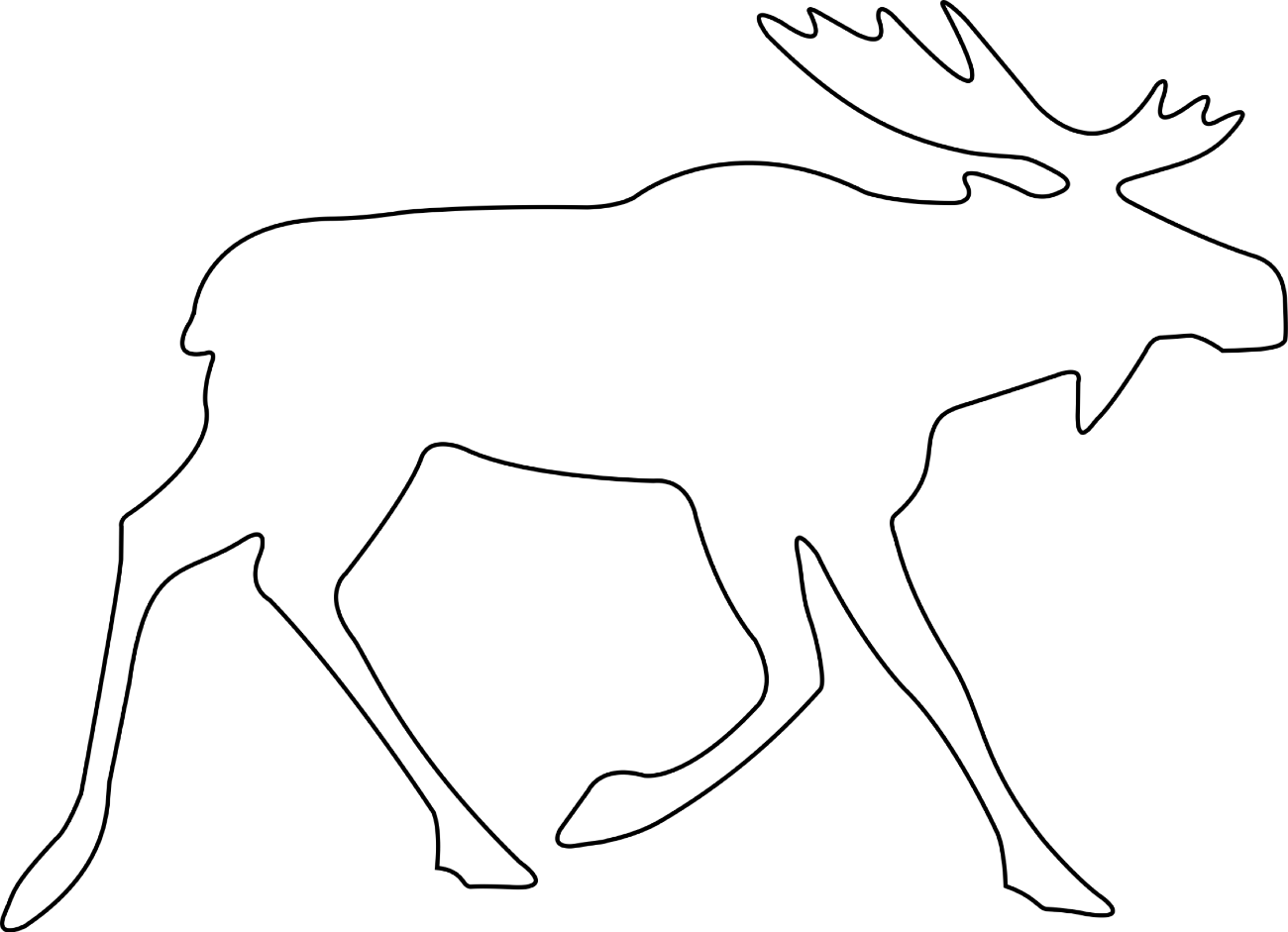 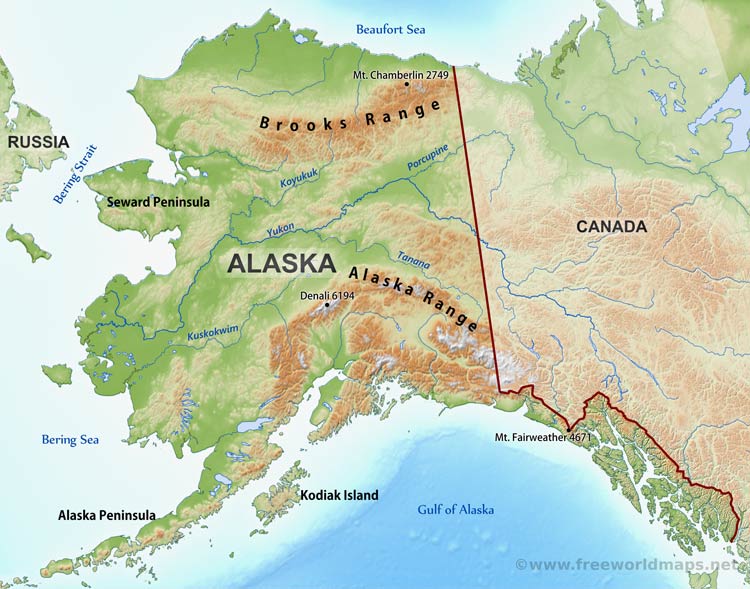 .
Anchorage
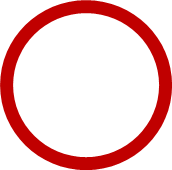 Kenai Peninsula
Sediment Cores
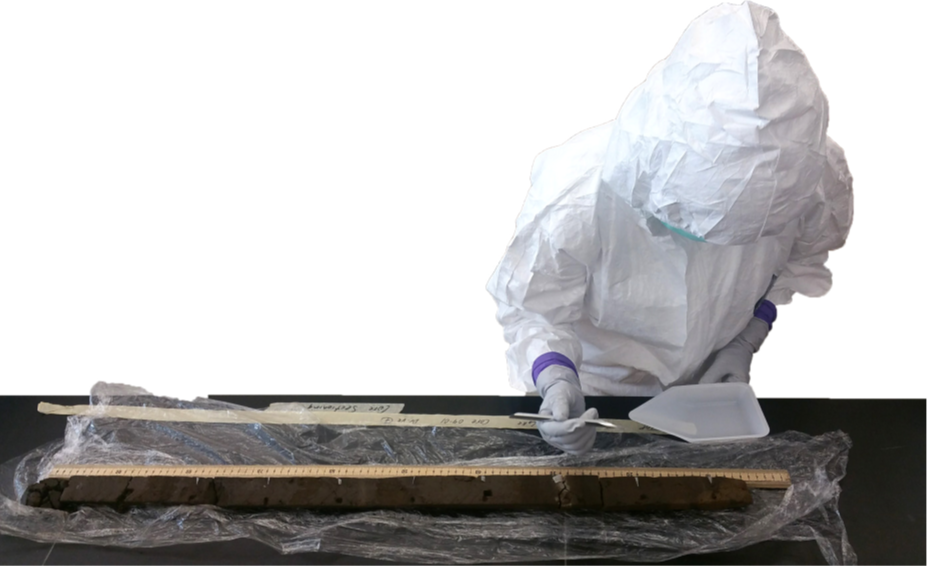 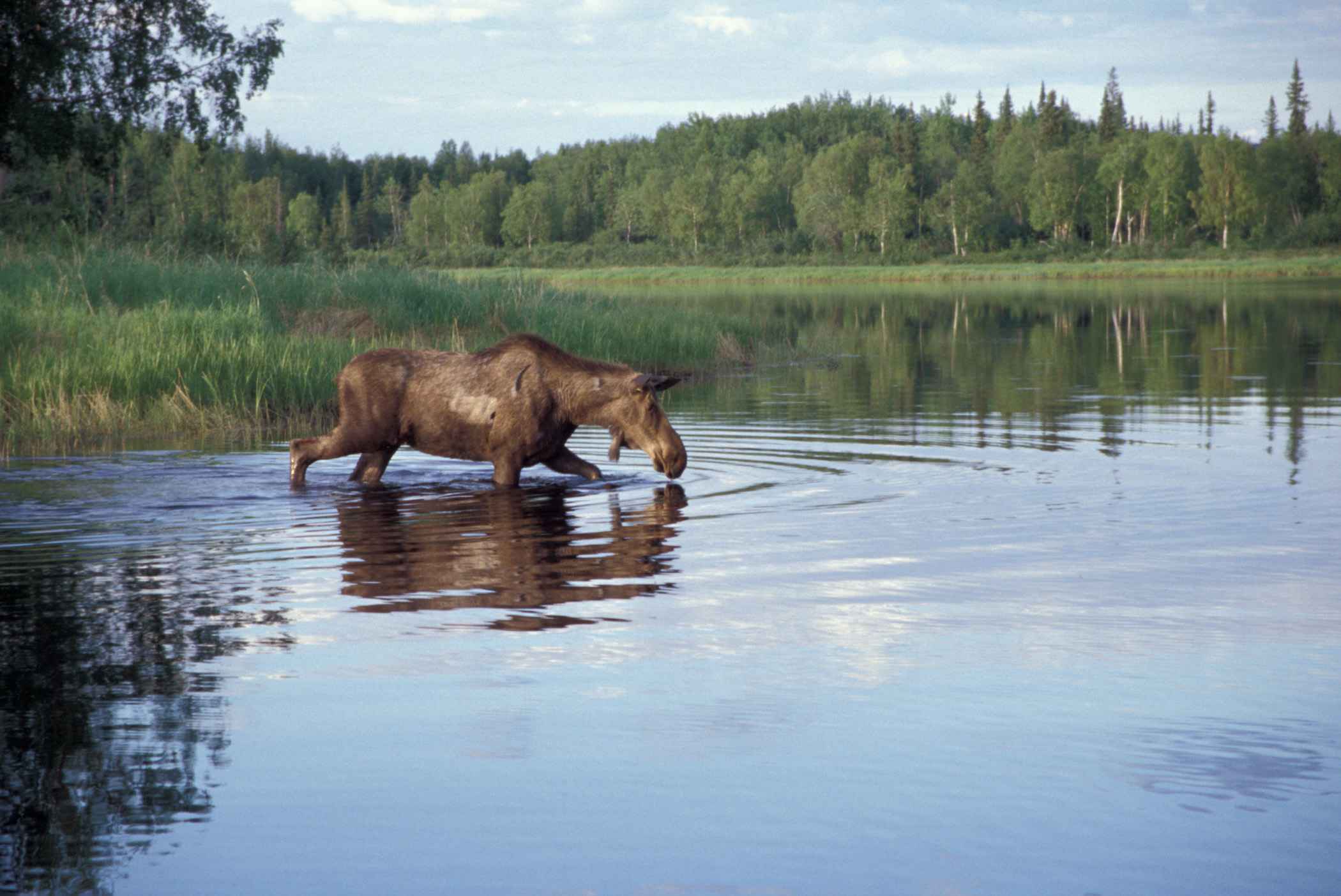 Kenai Peninsula
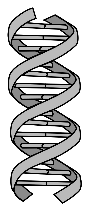 Present
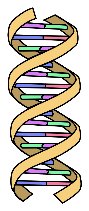 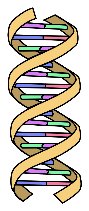 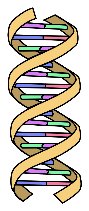 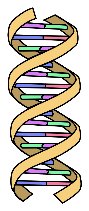 Older DNA
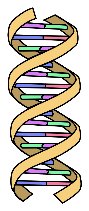 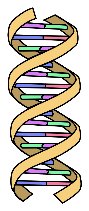 150 ya
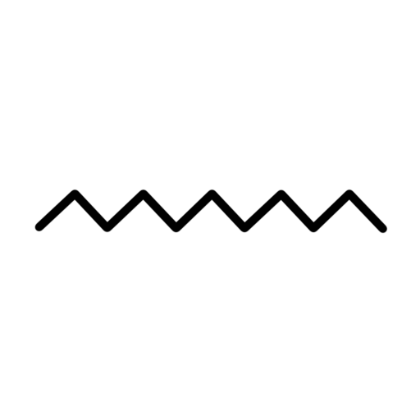 First Attempt: 12s 
Primers
First Attempt: 12s 
Primers
Primers
DNA
Moose?
Second Attempt: CytB 
Primers
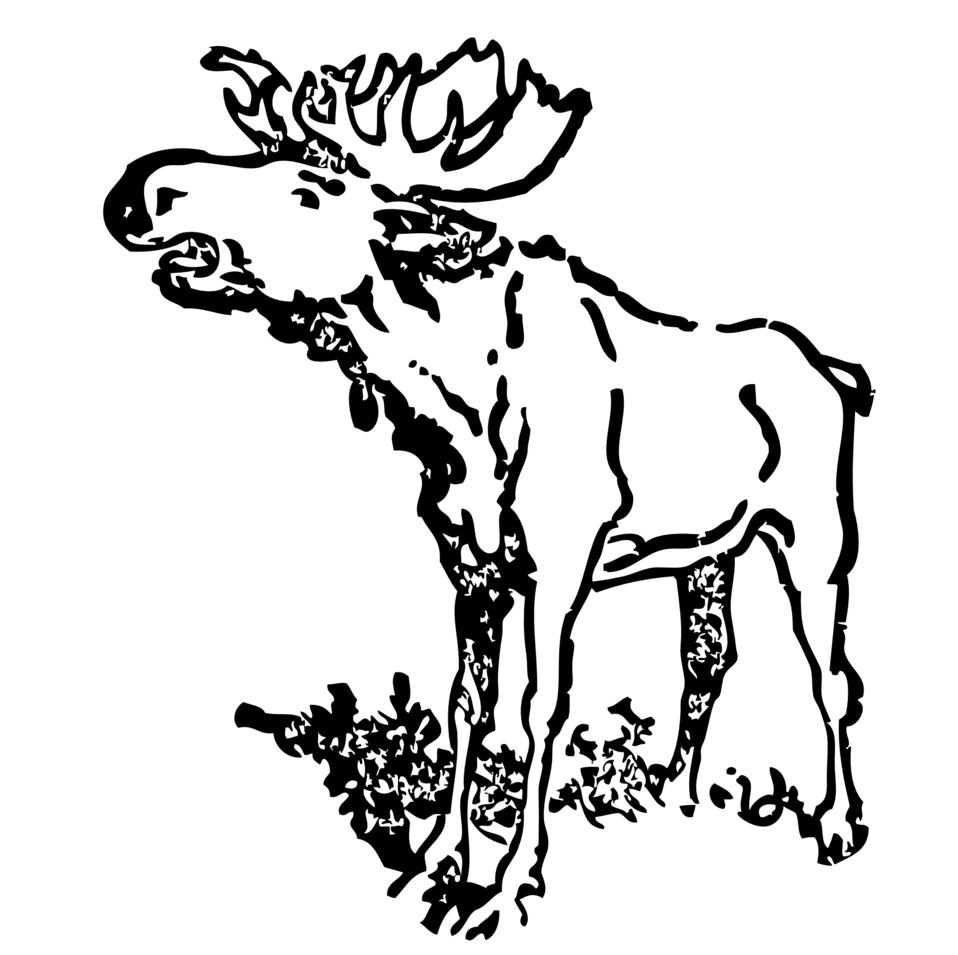 Primer Creation
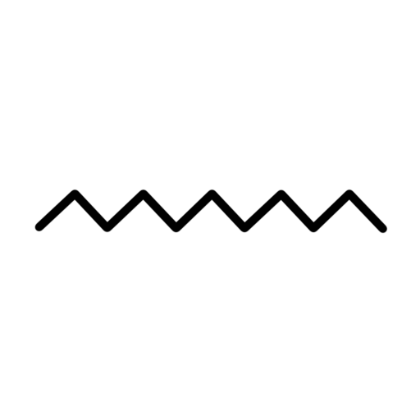 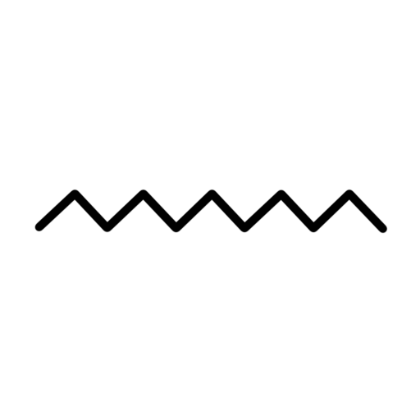 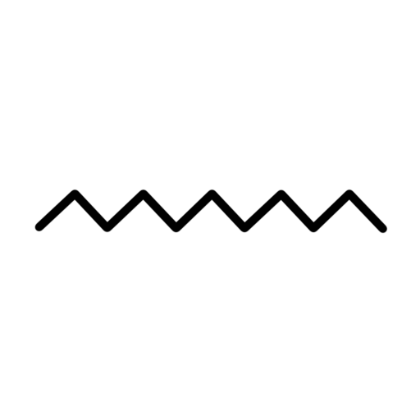 Moose DNA
Testing with Moose Poop
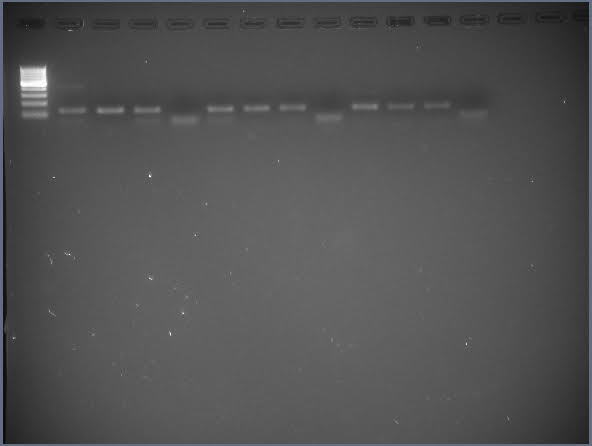 100 bp
Applying to Sediment
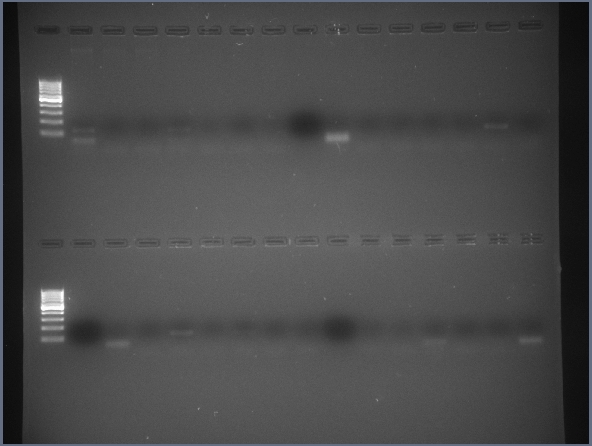 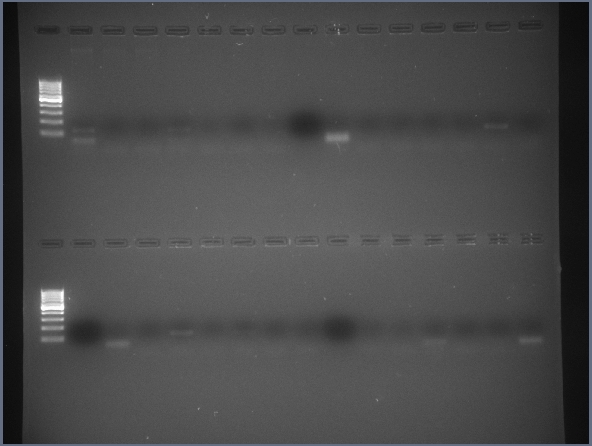 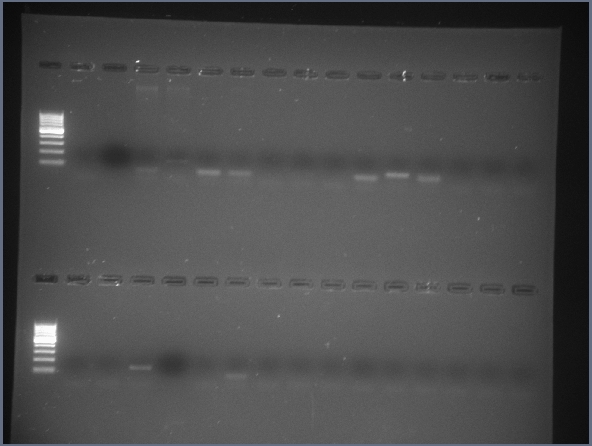 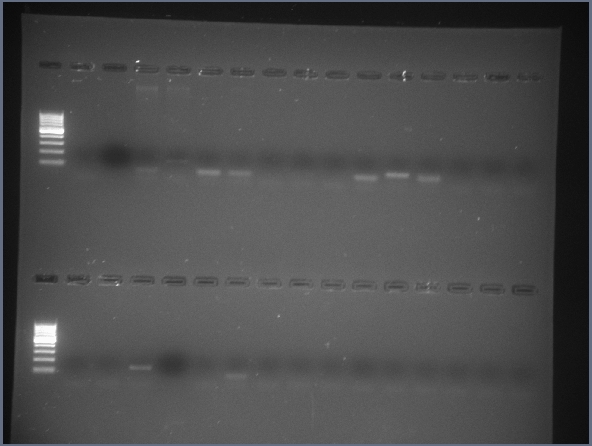 Core 1
Core 2
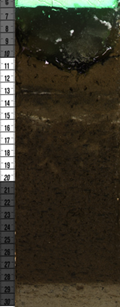 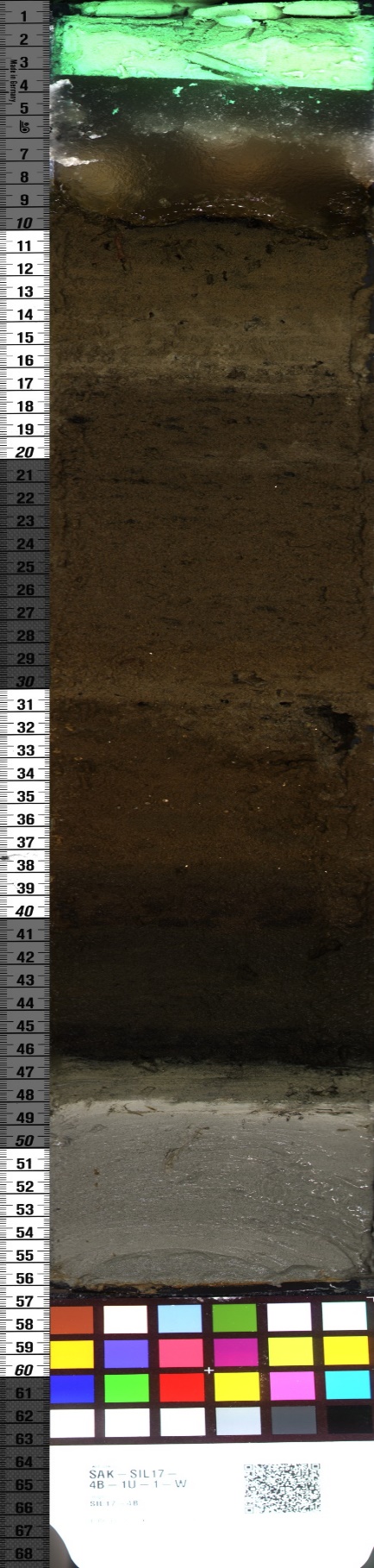 28 cm
23 cm
Future Direction and 
Discussion
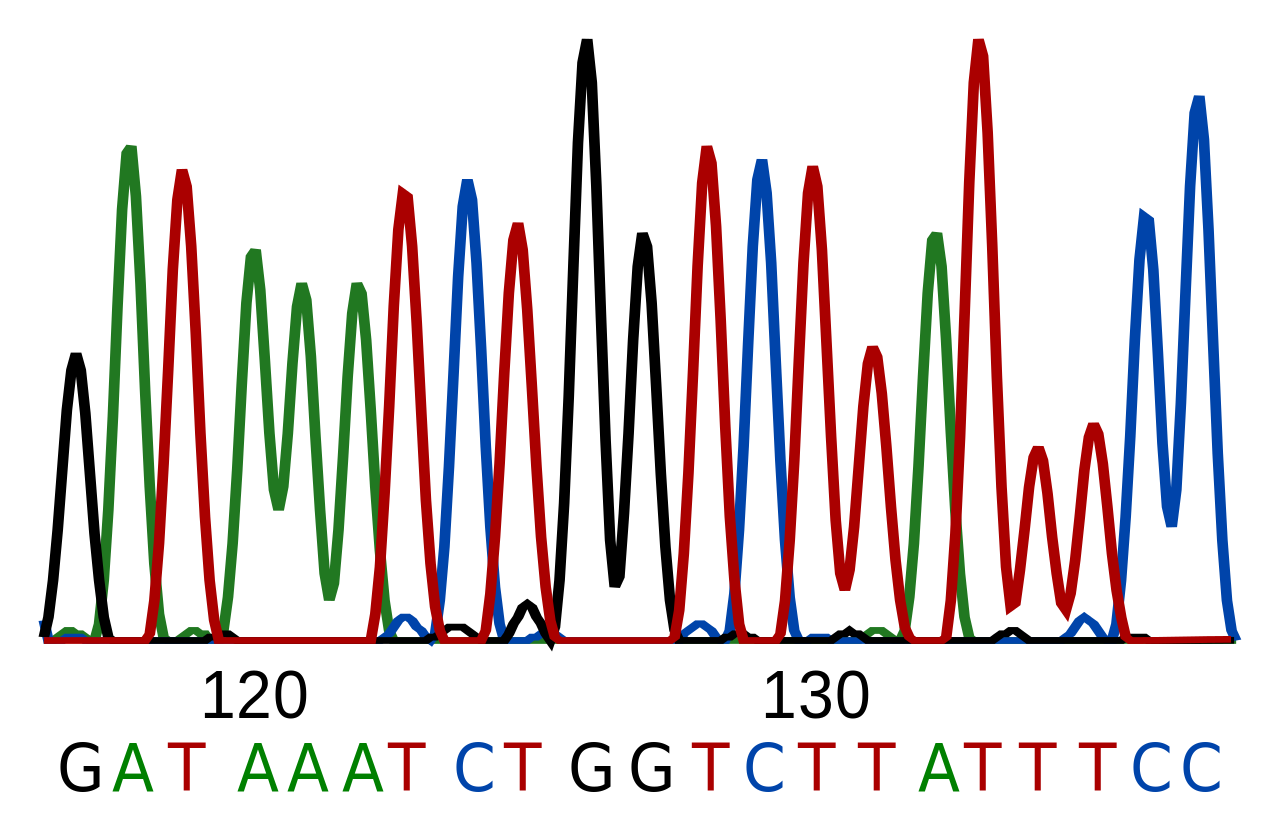 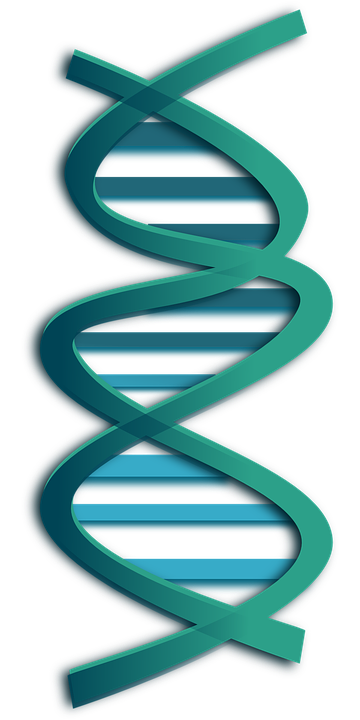 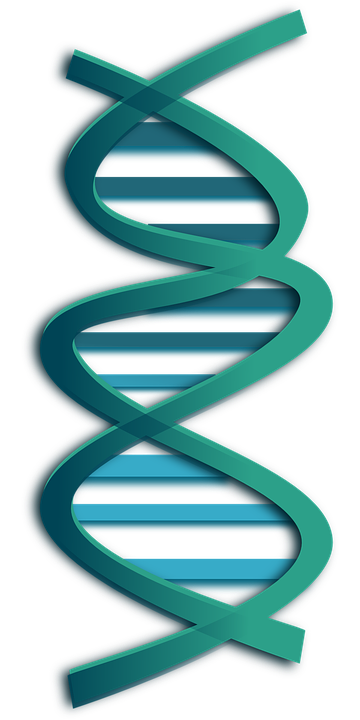 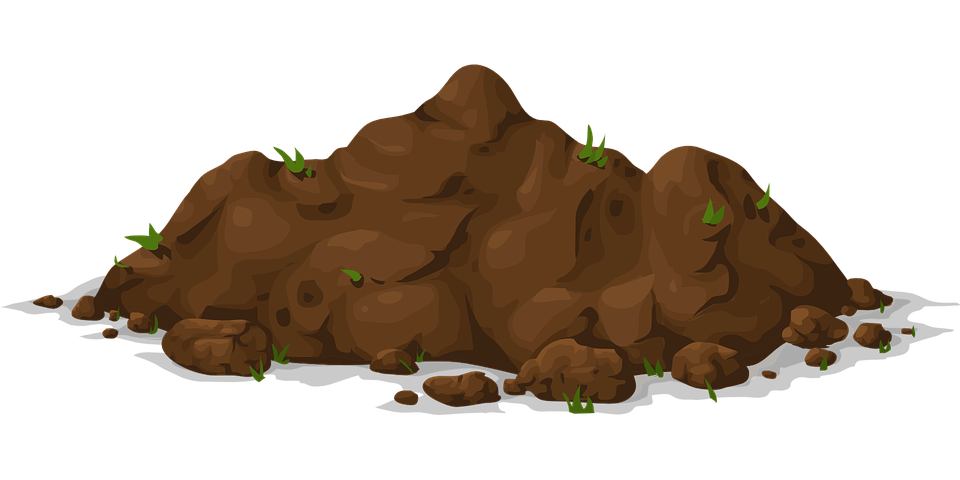 Acknowledgements
Bat Ecology and Genetics Lab 
NASA Space Grant 
Hooper Undergraduate Research Award (HURA) 
Bilby Research Center 
The Translational Genomics Research 
      Institute (TGen)
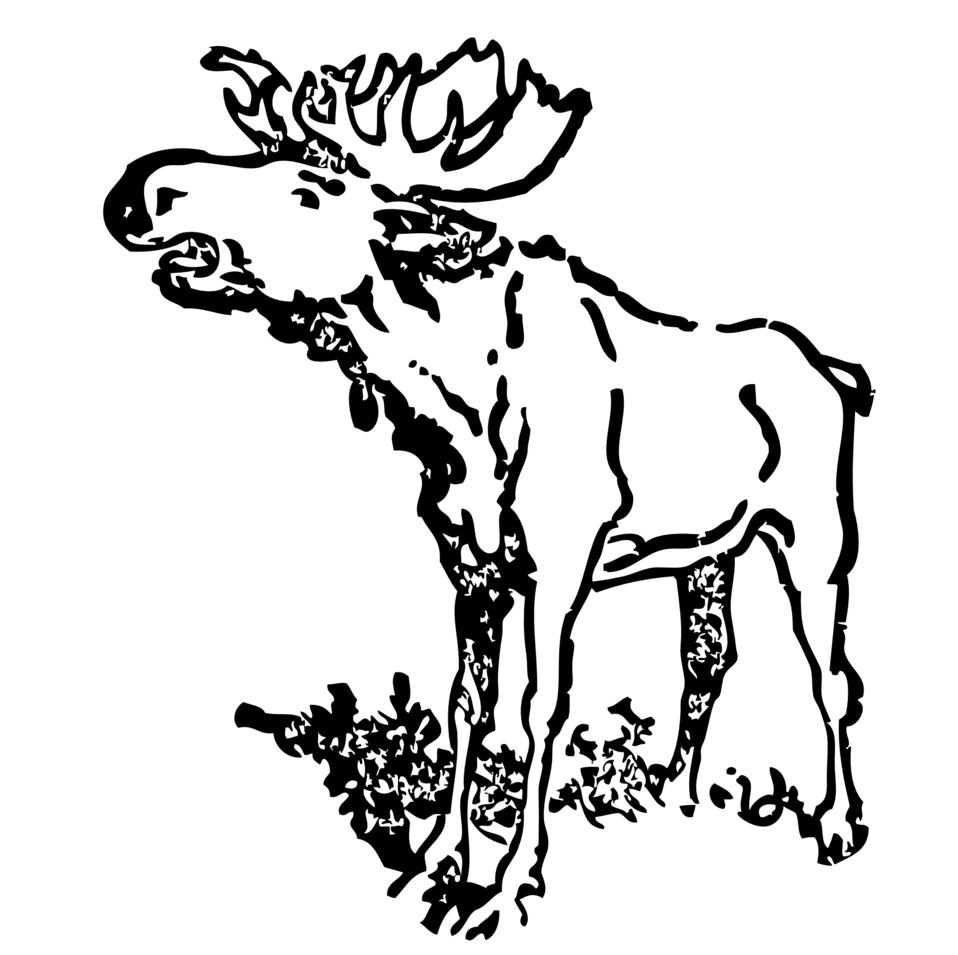 Contact Info
nau.edu/ancientDNA
snh248@nau.edu (my e-mail)
Faith.Walker@nau.edu